Sekundární imunodeficity
1. Poruchy primárních a sekundárních lymfatických orgánů
Poruchy kostní dřeně (dřeňové dysfunkce):

pancytopenie, nebo selektivní cytopenie (trombocytopenie, neutropenie, anemie) 

Útlum kostní dřeně:
aplastická anémie  (snížena nebo chybí produkce krevních buněk v KD)
myelodysplastické syndromy (dřeň bohatá, ale krvetvorba neefektivní a periferní cytopenie) 

Příčiny
primární: Fanconiho anémie 
sekundární:
přímá destrukce prekurzorů
imunologicky zprostředkovaná destrukce
porucha buněk stromatu KD 

Nebezpečné: 
neutropenie 1000neu/µl a méně
trombocytopenie
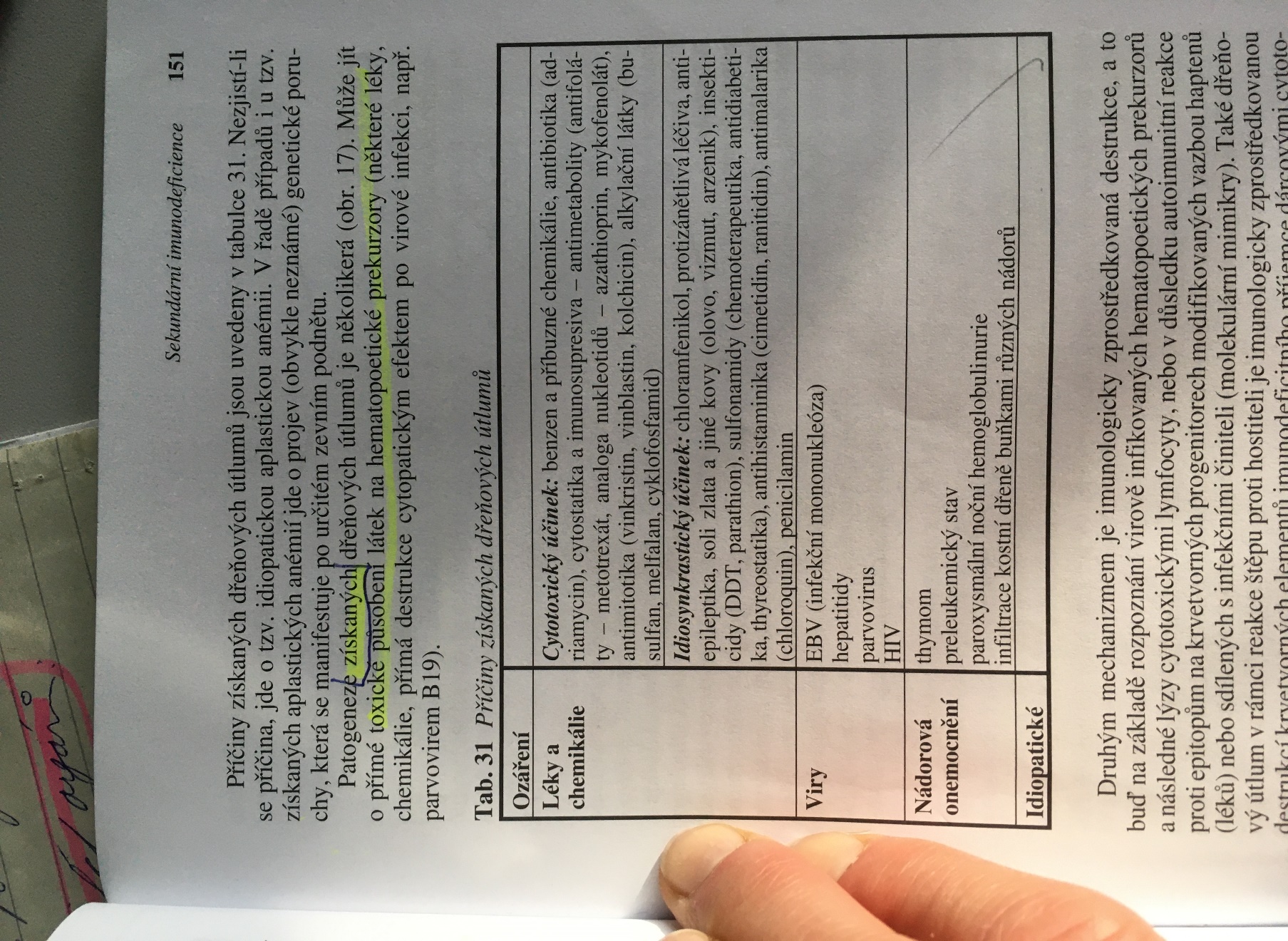 Mechanismy poškození krvetvorných buněk při získaných poruchách kostní dřeně.
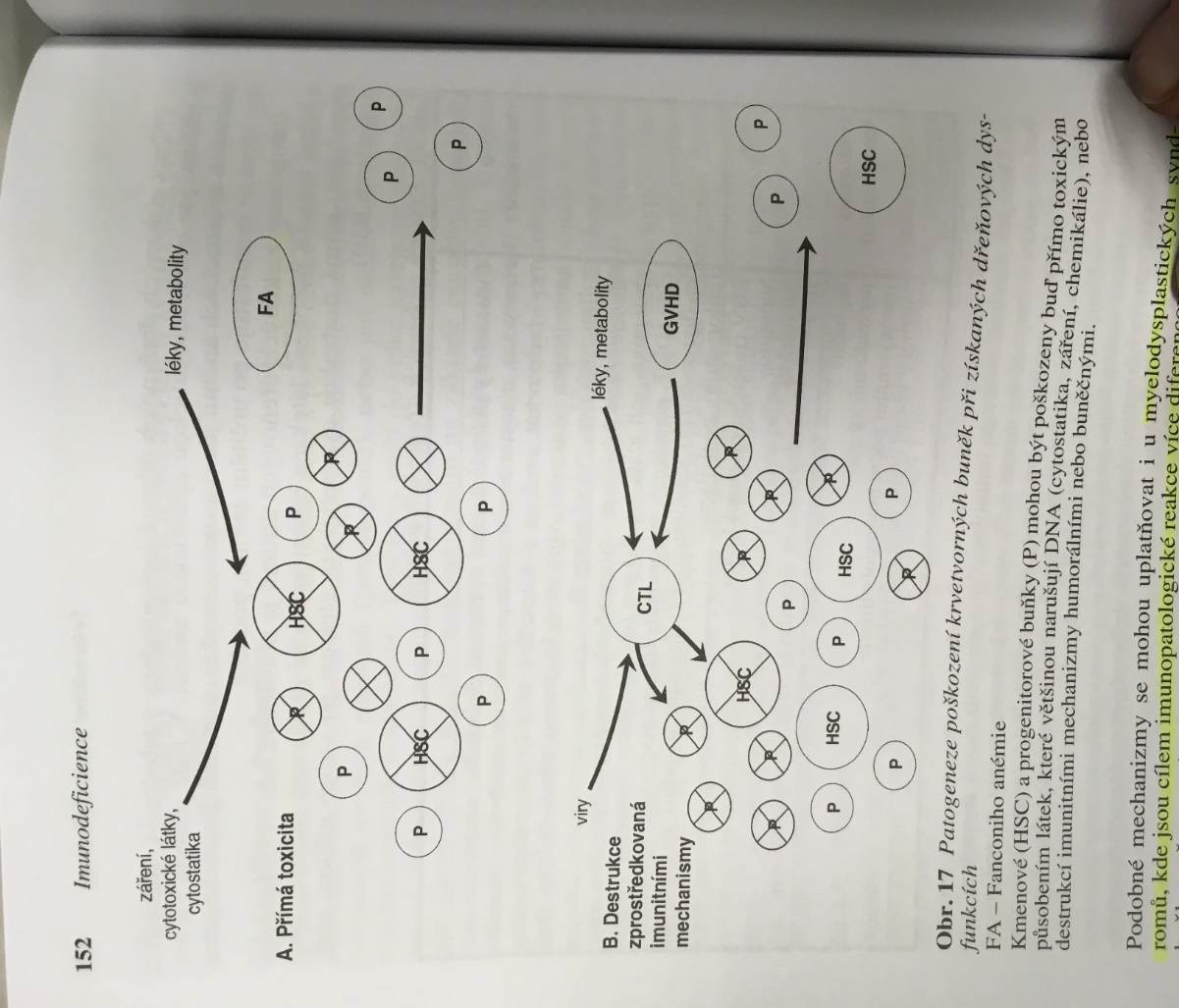 Porucha reparace DNA
Působí přímo na DNA
FA – Fanconiho anemie
HSC – kmenové buňky
CTL – cytotoxické lymfocyty
Léčba poruch kostní dřeně: 
ATB
kolonie stimulující faktory CSF
trombo a neu náplavy
imunosuprasívní léky
transplantace KD (alogenní – terapie nebo autologní – před chemoterapií např.)
Thymus
Možné příčiny dysfunkce:
vysoké dávky kortikoidů, ozařování v thymické oblasti, infekce HIV, thymom, thymektomie
Snížená fce v dospělosti?
Interakce thymické tkáně a thymocytů (lymfocytů)–aplasie thymu u SCIDu a zlepšení po transplantaci. 
Projevy: lymfopenie, imunodeficience, autoimunity
               pozvolna (paměťové lymfocyty žijí dlouho)
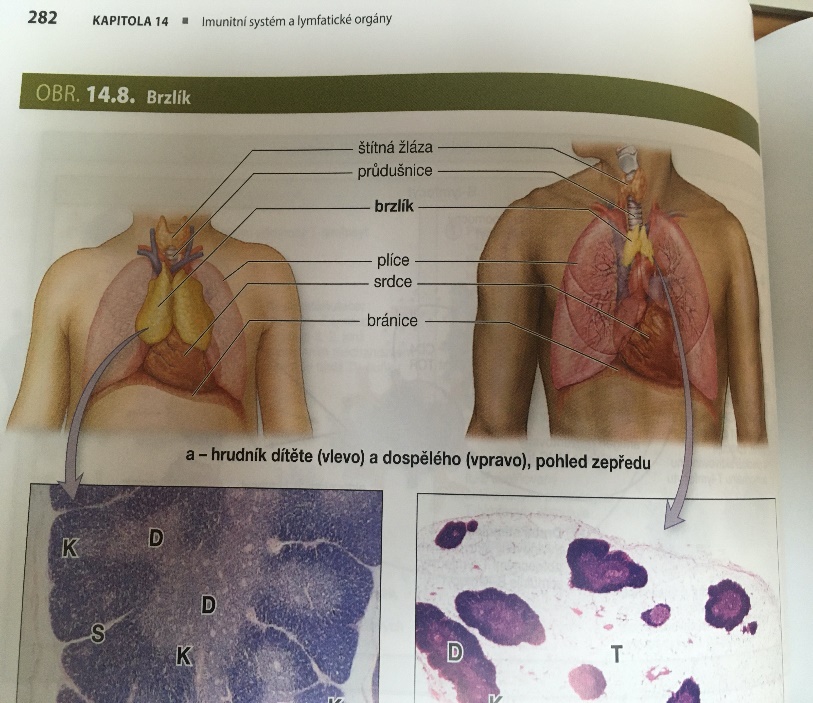 Slezina
splenektomie, hyposplenismus, asplenismus
Projevy: těžké infekce (meningitidy, pneumonie, sepse) i po letech, velmi rychlý nástup
Patogeneze: slezina působí jako "bakteriální filtr" a rezervoár lymfocytů
Léčba: akutní stavy - antibiotika (u sebe),  očkování nad rámec očkovacích schémat
Pozn. tetrapeptid tuftsin vzniká ve slezině odštěpením z IgG, stimuluje fagocytární a cidní aktivitu neu a makrofágů, po splenektomii může chybět - bakteriální infekce
2. Poruchy počtu a funkce periferních leukocytů
Příčiny: 
útlum dřeně
periferní ovlivnění buněk nebo jejich distribuce
autoimunitní mechanismy (autoprotilátky), IMK, cytokiny, toxické produkty metabolismu 
Destrukce (ADCC nebo komplement) nebo funkční ovlivnění buněk.
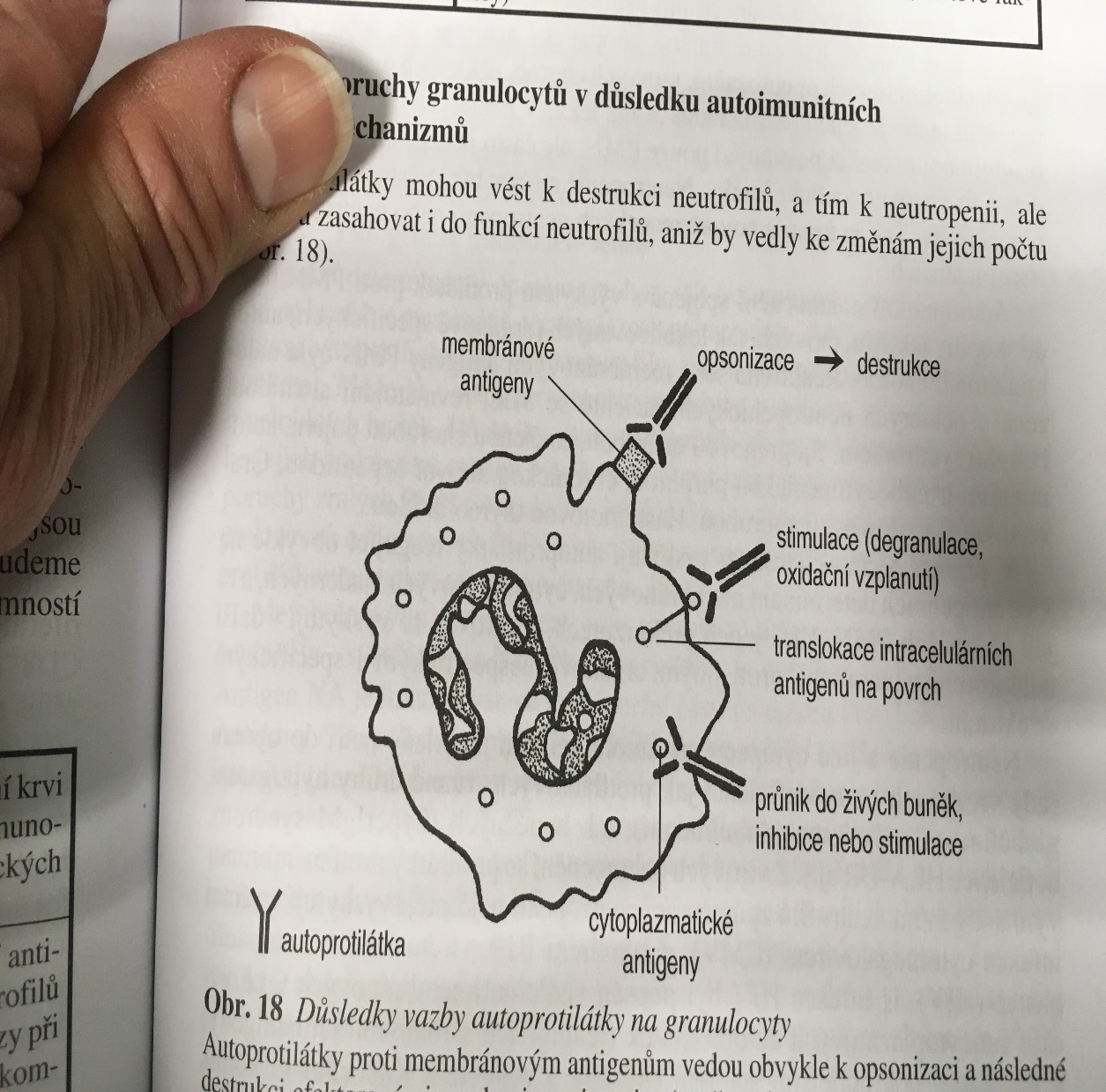 Neutrofily:

autoprotilátky proti
- membránovým, cytoplasmatickým, jaderným Ag
ve stadiu zralých neu i prekurzorů

Obecně: Ab 
proti povrchovým znakům – inhibice
proti cytoplasmatickým znakům – aktivace (ROS)
Po průniku do buněk – obojí lze
Lymfocyty: 

antilymfocytární auto Ab se vyskytují typicky u systémového lupus erythematodes, částečně u revmatoidní artritidy
Dále se mohou tvořit po: transfúze, transplantace, těhotenství, infekce, malignity

Způsobí destrukce (indukce apoptózy)nebo funkční ovlivnění lymfocytů.  

Terapeutické využití antilymfocytárních Ab: OKT3, antilymfoytární séra

Vliv jiných sérových faktorů na leukocyty:   
imunokomplexy (sekvestrace neu do sleziny), paraprotein (porucha chemotaxe), kryoglobuliny , nedostatek opsoninů

Dysbalance cytokinů:
Neu: TNF, IL-1, IL-8, IFN-γ, G-CSF, GM-CSF
Lymfocyty: IL-4, IFN-γ, TGF-β, IL-10

Léčba: substituční, supresívní, plasmaferéza, G-CSF
3. Imunodeficity v důsledku metabolických chorob
Chronická renální insuficience  - dialýza

nejčastěji z důvodu:
chronických glomerulonefritid, intersticiálních nefritid, polycystických ledvin.

Původci: stafylokoky a mykobakterie

Co je postiženo: 
fagocyty změny adheze a produkce ROS
aktivuje se komplement
monocyty – porucha prezentace Ag
lymfocyty, málo ovlivněny, víc IL-2 se tvoří. 
Terapie: vit D a erytropoetin, biokompatibilní membrány 
 Riziko předčasné aterosklerózy u dialyzovaných pacientů.
Jaterní dysfunkce 

nejčastěji z důvodu: vývojových a metabolických vad, infekčních hepatitid, autoimunitních hepatitid, alkoholových cirhóz. 

Játra tvoří: sérové faktory, složky komplementu, proteiny akutní fáze
Kupfferovy buňky! 

Dysfunkci doprovází splenomegalie, hypersplenismus – distribuce buněk.
 
Při selhání: 
encefalopatie, poruchy koagulace, chybí proteiny akutní fáze – slabý zánět 
 
Léčba/prevence: neignorovat zvýšené jaterní testy (ALT, AST AP)
Diabetes mellitus I. nebo II. typu. 
Buňky trpí nedostatkem energie, citlivé hlavně neutrofily
Hnisavé nehojící se rány, plísně, záněty kůže. 

Snížena buněčná (proliferace lymfocytů) imunita specifická i nespecifická, protilátky většinou normální. 

Léčba: kompenzace insulinem, prevence poruch prokrvení.
4. Sekundární protilátkové deficience
Snížení produkce Ig
lymfomy, plazmocytomy, chronické lymfatické leukémie, léky a jejich metabolity

Ztráty Ig z plazmy
postižení ledvin, ztráty proteinů trávicím traktem, popáleniny, krvácení
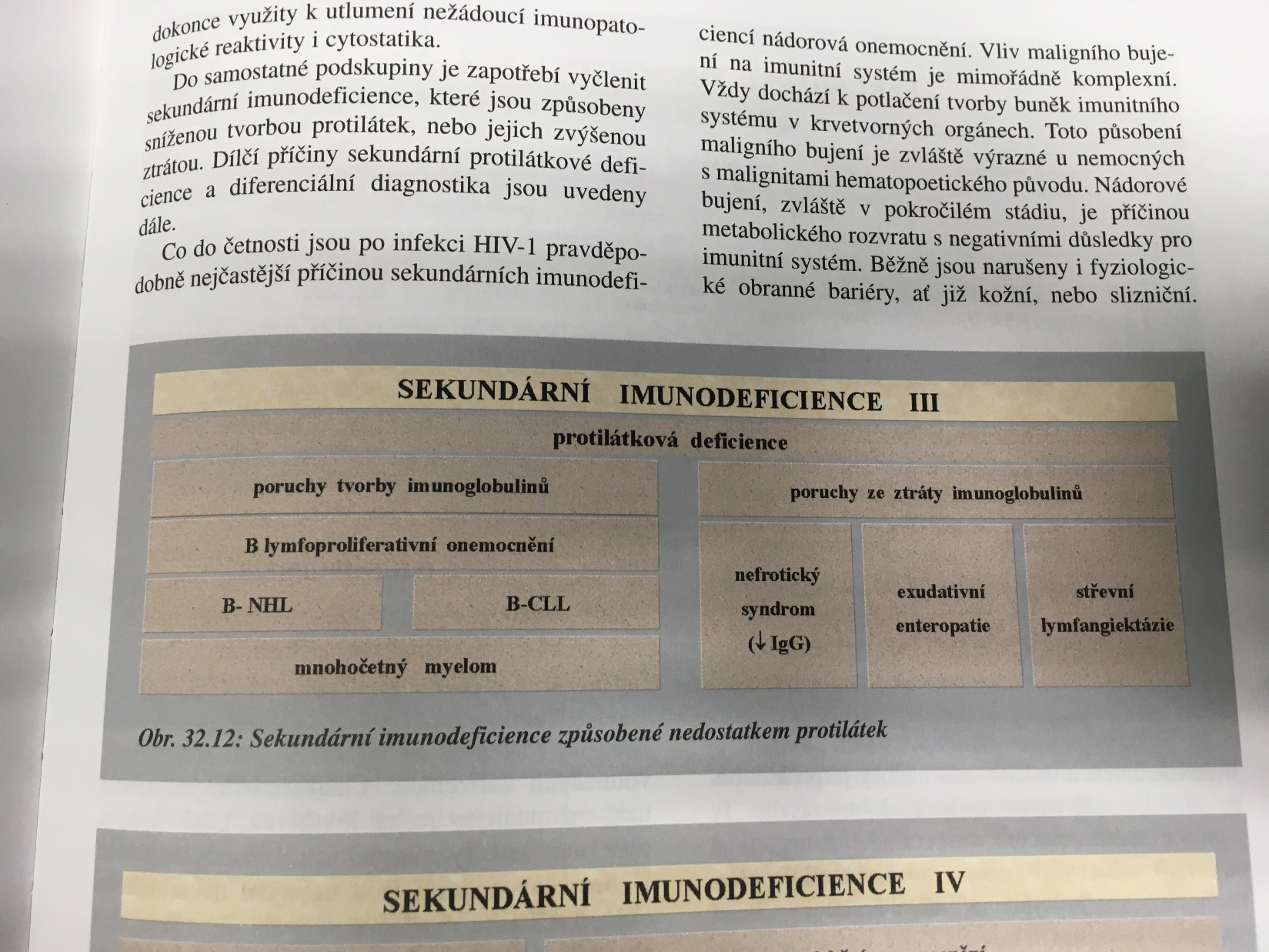 5. Sekundární imunodeficity v důsledku malnutrice a hypovitaminóz
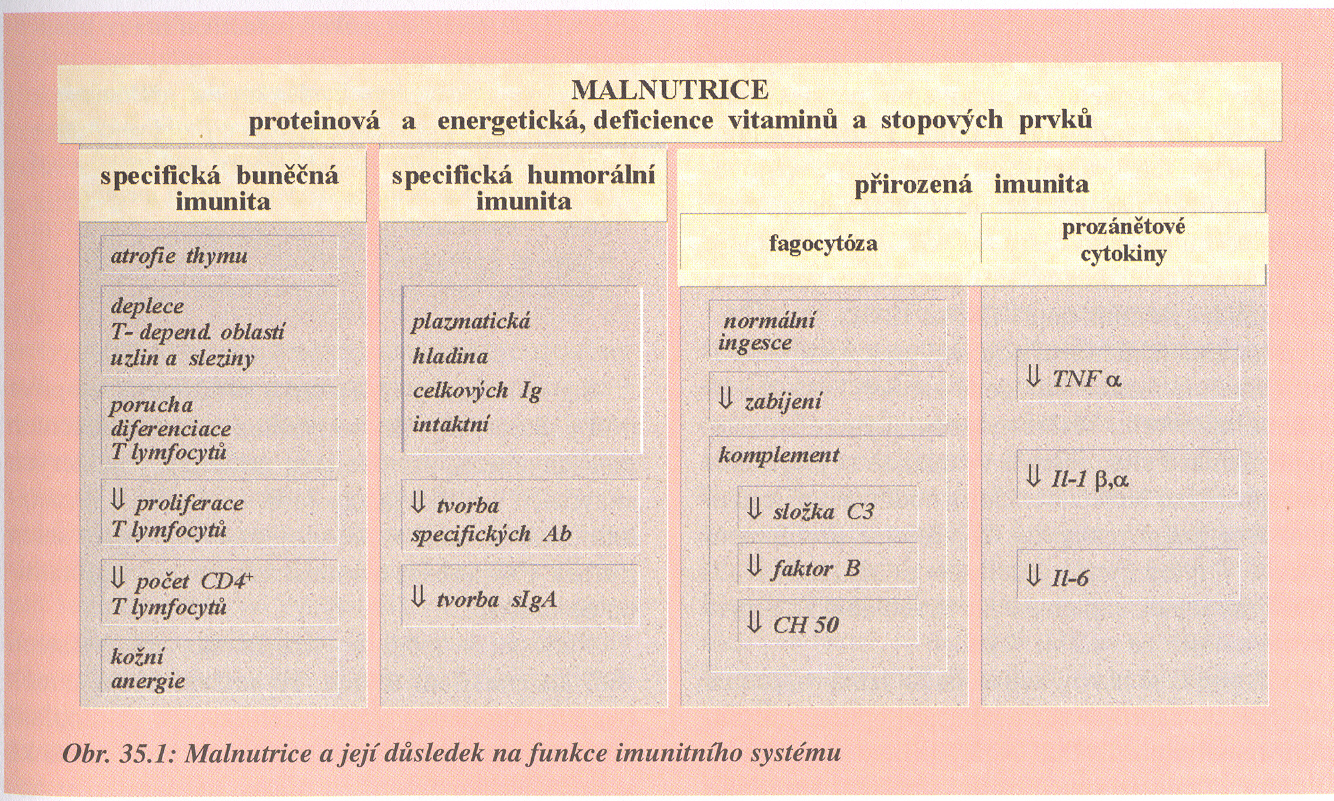 Vitamín D
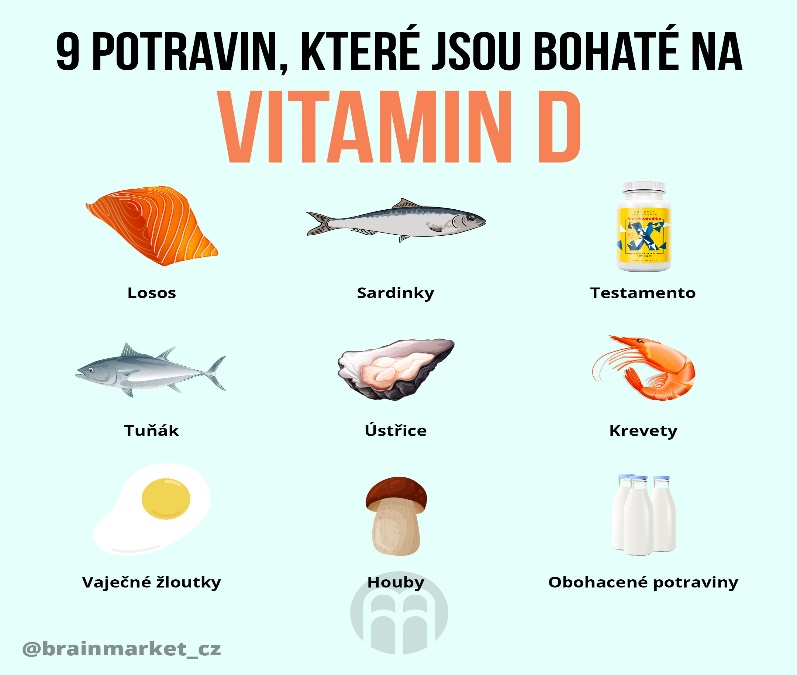 Zdroje: potrava, doplňky stravy, 
sluneční záření, přeměna v játrech a ledvinách. 

1,25 dihydroxyvitamín D – biologicky aktivní forma 

V kůži 7-dehydrocholesterol, ozářením vzniká previtamín D, jeho izomerací vzniká vit D3-cholekalciferol. Ten lze přijmout i potravou. Další možný zdroj – ergokalciferol (vit D2). V játrech  hydroxylace na 25-hydroxyvitamín D3 (kalcidiol) (měří se) a v ledvinách další hydroxylace na 1,25-dihydroxyvitamín D (kalcitriol)
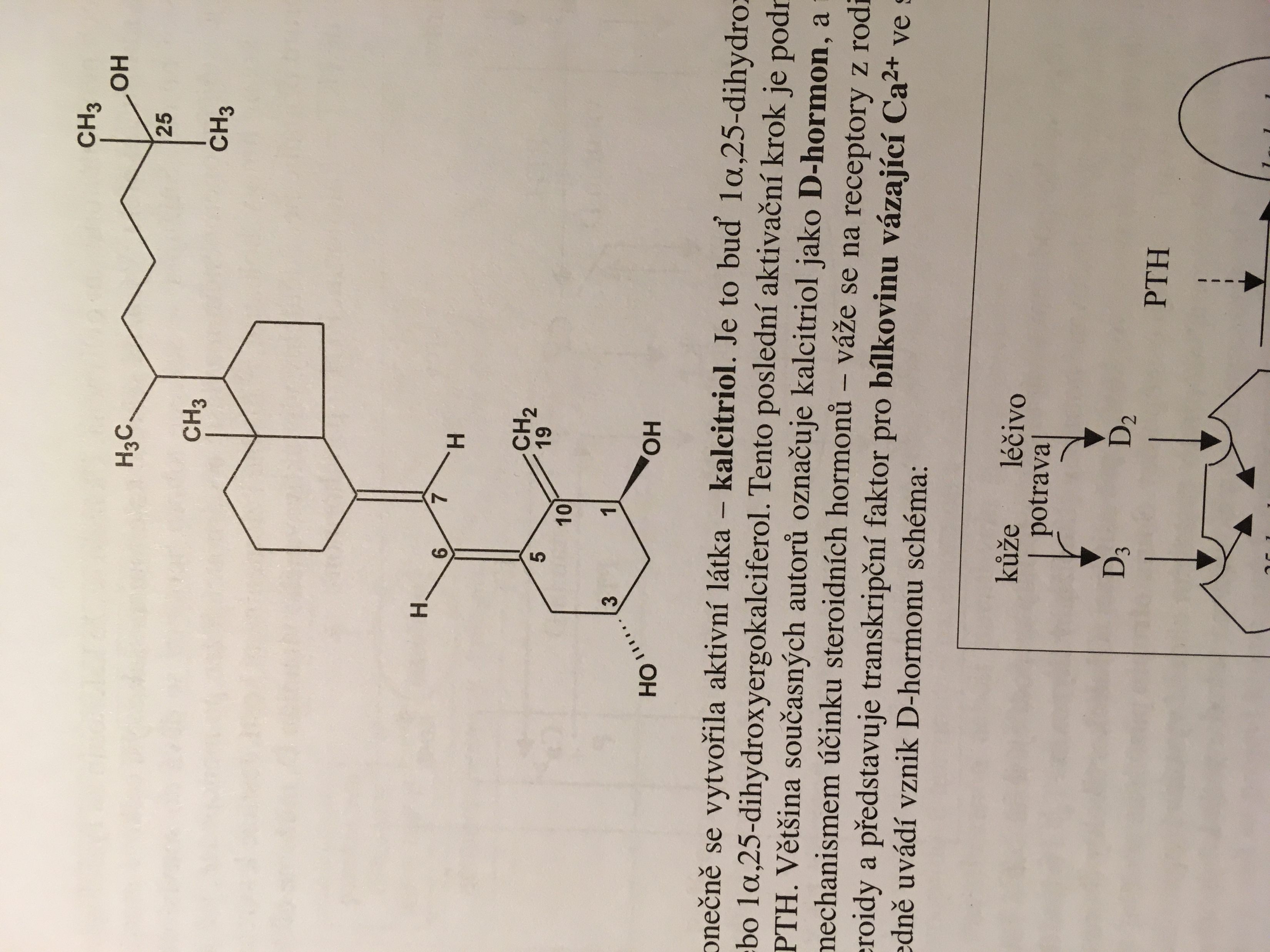 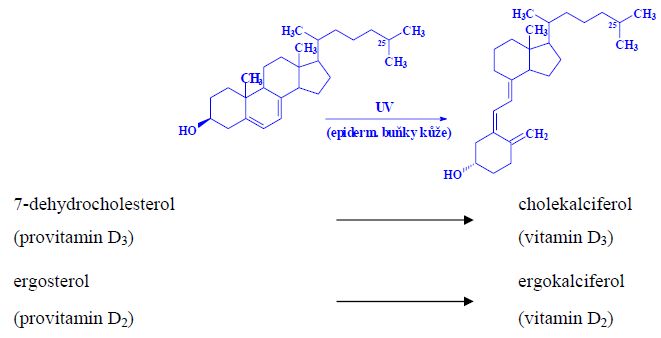 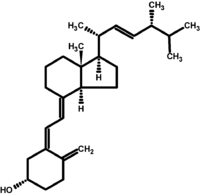 7-dehydrocholestrol
Cholekalciferol D3
Ergokalciferol D2
Po druhé hydroxylaci, kalcitriol
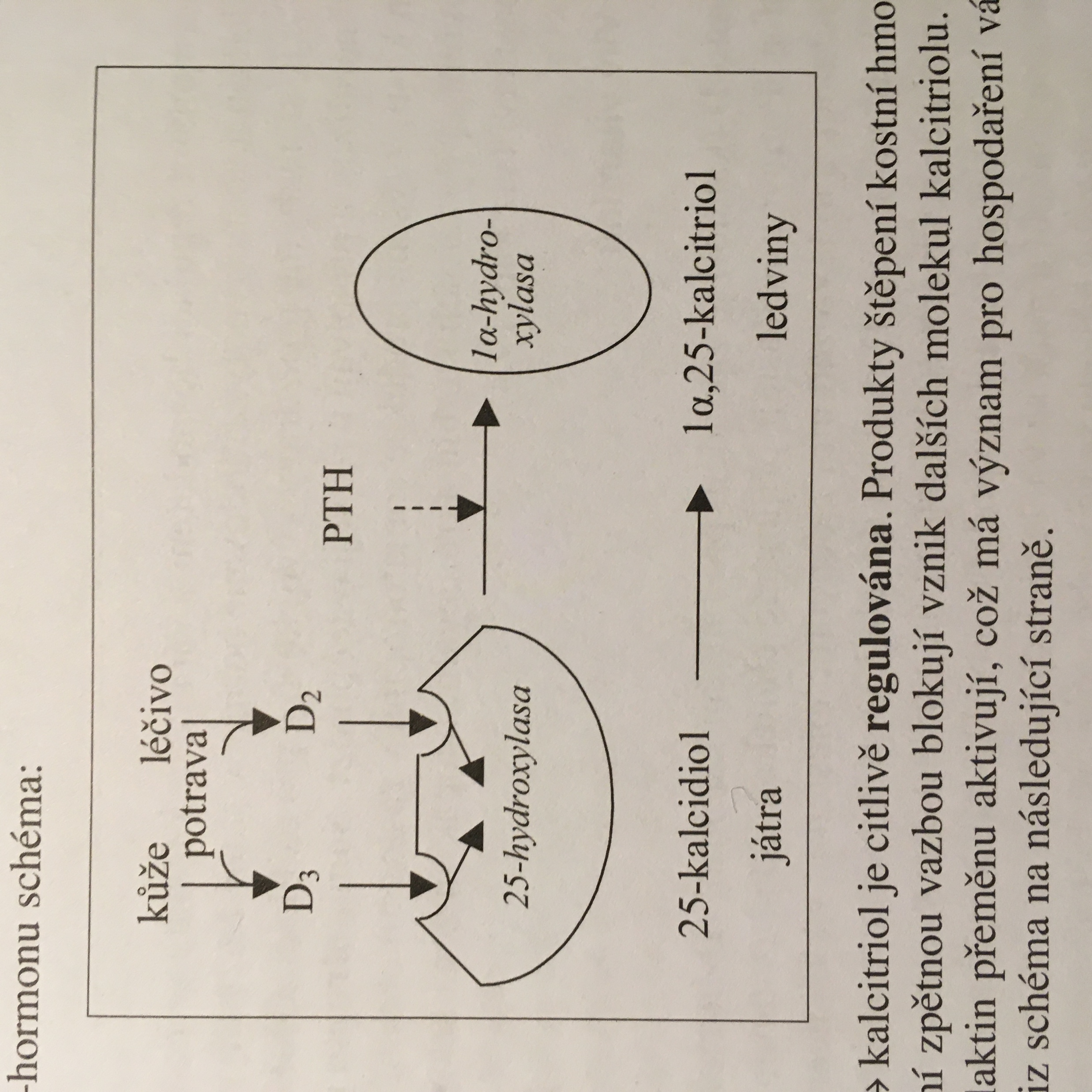 Schéma vzniku vitamínu D
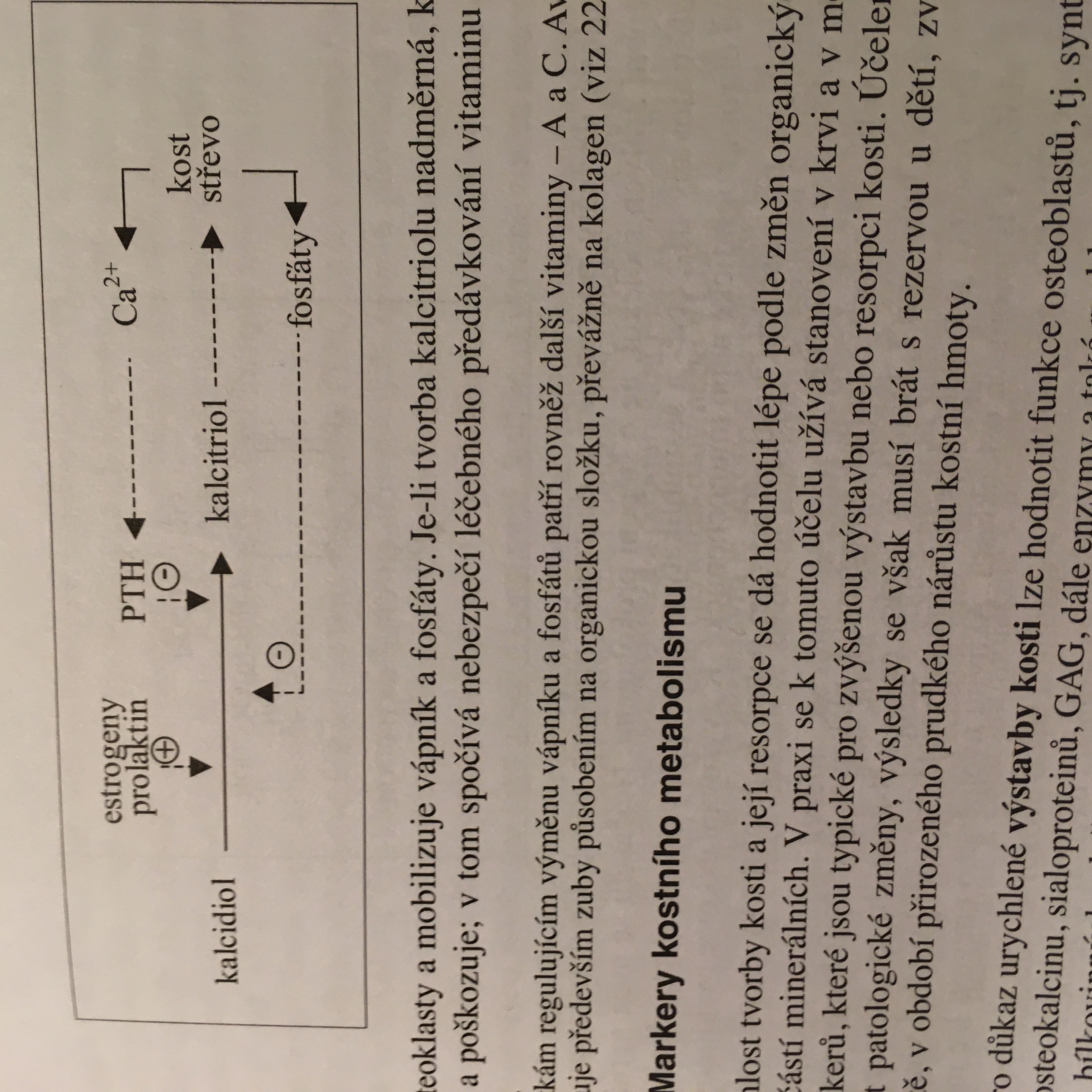 Vliv vit D na kosti. 
PTH parathormon
Vitamín D
Příčiny nedostatku: poruchy a deficity příjmu, absorpce, hydroxylace, 
polymorfismus genů pro transportní protein 

Doporučené hladiny: 40 -60 ng/ml (2007), 80 – 100 ng/ml (nyní)
Limitní hodnota: 20 ng/ml – už deficit
Účinky na IS: silná imunomodulace
- inhibuje některé prozánětlivé cytokiny
- zvyšuje tvorbu antimikrobiálních peptidů
-  tlumí Th1 a zvyšuje mechanismy T reg a Th2. 

Vliv vitamínu D na alergie a astma: 
dvě proti sobě stojící hypotézy: 

1/ deficit přispívá k nárůstu astmatu ve vyspělých zemích 
2/ suplementace vede k rozvoji astmatu a alergie
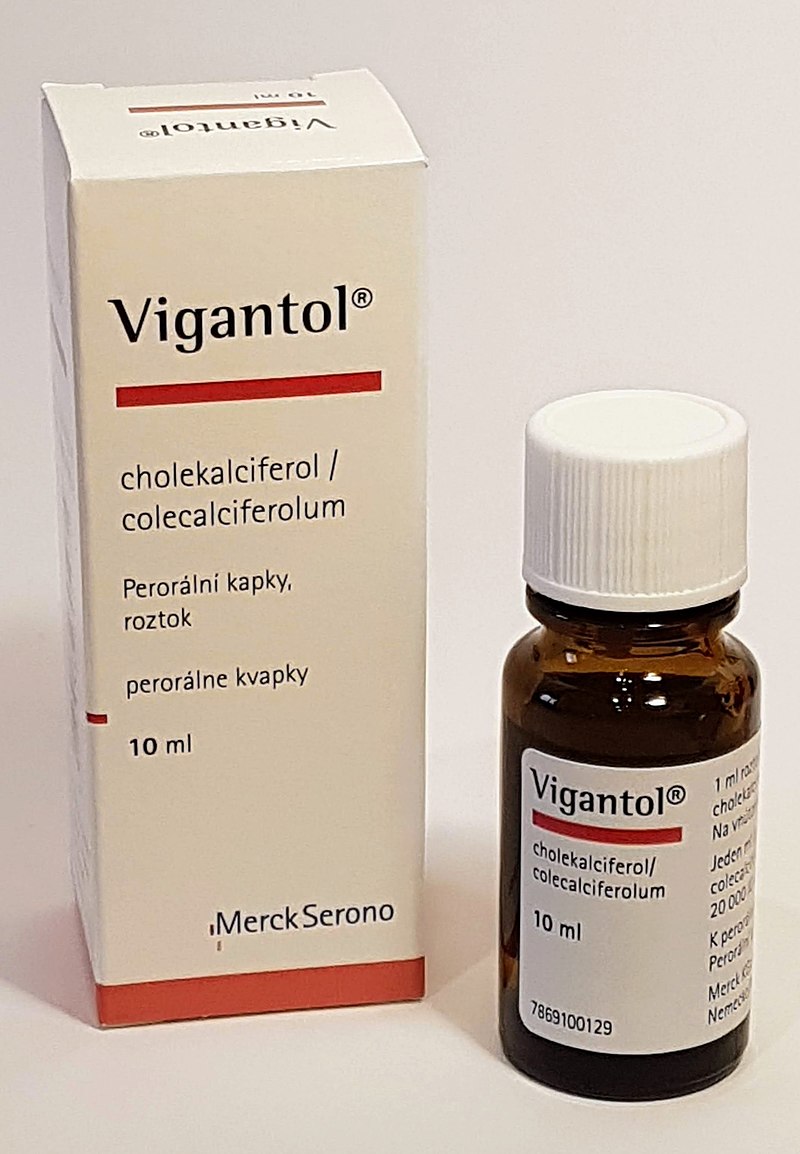 6. Sekundární imunodeficity v důsledku úrazů a operací - riziko sepse
V současné medicíně velký problém                                                     
 mortalita 28 – 37 %, u septického šoku více než 50%

Při úrazech a operacích imunitní odpověď  
- lokální odpověď (prozánětlivá) 
- systémová odpověď (imunosupresívní)

Systémová zánětlivá reakce organismu na infekci může způsobit:
- dysregulace mechanismů vrozené a adaptivní imunity 
- narušení homeostázy a až multiorgánové selhání (MOF)

Syndrom systémové zánětlivé odpovědi SIRS x septický šok
(systemic inflammaroty response syndrom) 

Patogeny: bakterie, viry, mykotická, parazitární, bez primární účasti patogenu
Významné struktury baktérií zapojené do patogeneze: 
endotoxin G- baktérií 
kyselina teichoová a lipoteichoová G+ baktérií
Aktivace endotelu, aktivace koagulační kaskády, komplementu: anafylatoxiny  -zvýšení permeability, produkce IL-8 a následná chemotaxe neutrofilů a jejich degranulace a ROS, aktivace žírných buněk: histamin – zvýšení permeability – tekutina do tkání – pokles tlaku a mikrotromby v cévách – nedokrvení orgánů a krváceniny v důsledku vyčerpání srážecí kaskády– multiorgánové selhání. 
Vlivem prozánětlivých cytokinů probíhá ve zvýšené míře exprese adhezívních molekul na endotelu (selektin E) a leukocytech (selektin L) a destičkách (selektin P). Leukocyty, zejména neutrofily adherují na endotel, pronikají do tkání. 
Hlavní cytokiny: 
TNF z monocytů a makrofágů po stimulaci bakteriálními Ag  
IL-1 a IL-12 z Mo a Mf : aktivují lymfocyty a dál je produkován IFN-γ
Následně: uvolnění dalších cytokinů 
prozánětlivých (TNF-α, IL – 1, 2, 6,) 
protizánětlivých (IL – 4, 10, 11, 13)